Unit7  Topic3
Everyone had a good time.
Section A
WWW.PPT818.COM
Ask and answer.
T:  When were you born?
S1: I was born...Could you ride a bike 
       when you were five?
S2: Yes, I could./No, I couldn't. 
       Could you...?
S3: ...
am/is——was 
are——were
can——could
故人...
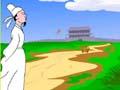 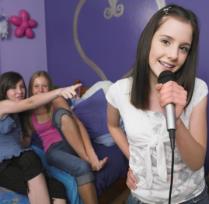 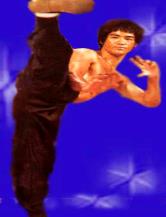 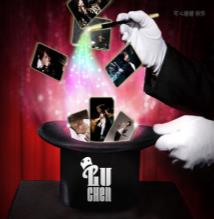 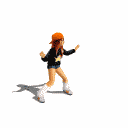 sing a song
dance
perform magic tricks
perform kung fu
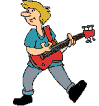 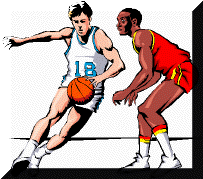 play the guitar
play basketball
recite a poem
What did they do yesterday  afternoon?
They played basketball.
Did they home very late?
No, they didn’t.
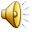 Listen and understand.
Read 1a again and match what each child did.
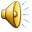 danced

played the piano

performed some magic tricks

sang an English song
Jane

Maria

Sally

Tom
Pair Work
Suppose you are Kangkang's friend. Talk about what the children did at Kangkang's birthday party.
Example:
A:Did you/Tom/Jane dance at the party?
B:Yes, I/he/she did.
A:Did he/she play the piano?
B:No, he/she didn't.
A:What did you/Jane/... do?
B:I/She/...sang a song.
A.Listen and circle the programs you hear in the program list below.
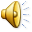 1. Guitar playing   Jane            6. Piano playing       Maria

2. Dancing              Sally            7. English song         Jane

3. Chinese song      Michael       8. Ballet                    Maria

4. Magic tricks       Tom             9. Disco                    Jack

5. Dancing              Judy            10. Kung fu              Kangkang
Program List
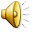 B. Listen again and fill in the blanks.
A:What did...do at the party yesterday?
B:He/She....
played
Jane_______the guitar.
sang
Michael_______a Chinese song.
played
Maria_______the piano.
At Kangkang's birthday party yesterday
Tom________magic tricks.
performed
performed
Kangkang_________Chinese kung fu.
danced
Jack_______to disco.
把下列单词变为过去式，并总结变化规律。
9.study--
10.worry--
11.stop--
12.plan--
13.am--
14.can--
15.sing--
16.are--
1.play--
2.look--
3.miss--
4.perform--
5.live--
6.hope--
7.recite--
8.dance--
played
studied
worried
looked
stopped
missed
performed
planned
lived
was
could
hoped
recited
sang
danced
were
动词过去式的规律:
① 一般情况+ed 
② 以不发音的e结尾的+d
③ 以辅音字母+y结尾的, 变y为i+ed
④ 末尾只有一个辅音字母的重读闭音节词, 先双写辅音字母, 再加ed
⑤ 不规则动词的过去式参见英语书最后一页
Write down  the past forms of verbs.
1.play----                      2.do/does---
     3.is------                        4.dance---
     5.are-----                      6.recite---
     7.perform--                  8.like-----
     9.ask-------                   10.try-----
    11.stop------                  12.die ---
    13.worry---                            14.plant---
played
did
was
danced
were
recited
performed
liked
asked
tried
stopped
died
planted
worried
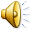 Listen and read the sounds and words aloud.
Listen and circle the word with the different sound of the colored letters in each group.
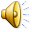 Summary
1. enjoy oneself=have a good time
    just now=a moment ago
  
2.Learn the past simple tense.
    (1)Did you sing a song at the party?
         Yes, I did./No, I didn't.
    (2)What did Sally do? She danced.
    (3)What about Tom? 
         He performed some magic tricks.
Homework
1.Read 1a, and try to retell 1a in your own words. You may begin like this:
      Kangkang was very happy at his birthday party. Jane sang an English song... 
2.Finish Section A in your workbook.